Animation Supported Consent for Coronary Artery Bypass and Aortic Valve Replacement Procedures
Abstract presented at Society of Cardiothoracic Surgeons, Belfast 2021
declaration
David Wald is Founder and Director of Explain my Procedure Ltd that created the animations used in this QI project and Audit
Methods and Sample
Baseline understanding of Coronary Artery bypass and Aortic valve replacement procedures (Questionnaire) n=21

Videos animations developed by Explain my Procedure Ltd ©

Links to videos sent out to patients preadmission
   (patients watching videos preadmission n=4)

Patients watching videos preoperatively on Videobook (n=12)

Understanding of Coronary Artery bypass and Aortic valve replacement procedures (Questionnaire) n=16
Videobook
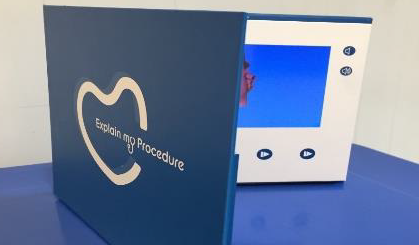 Results – understanding of the procedure
Results – understanding of the procedure’s Benefits
Results – understanding of the procedure’s Risks
Results – understanding of the procedure’s Alternatives
Results – Summary of patient understanding
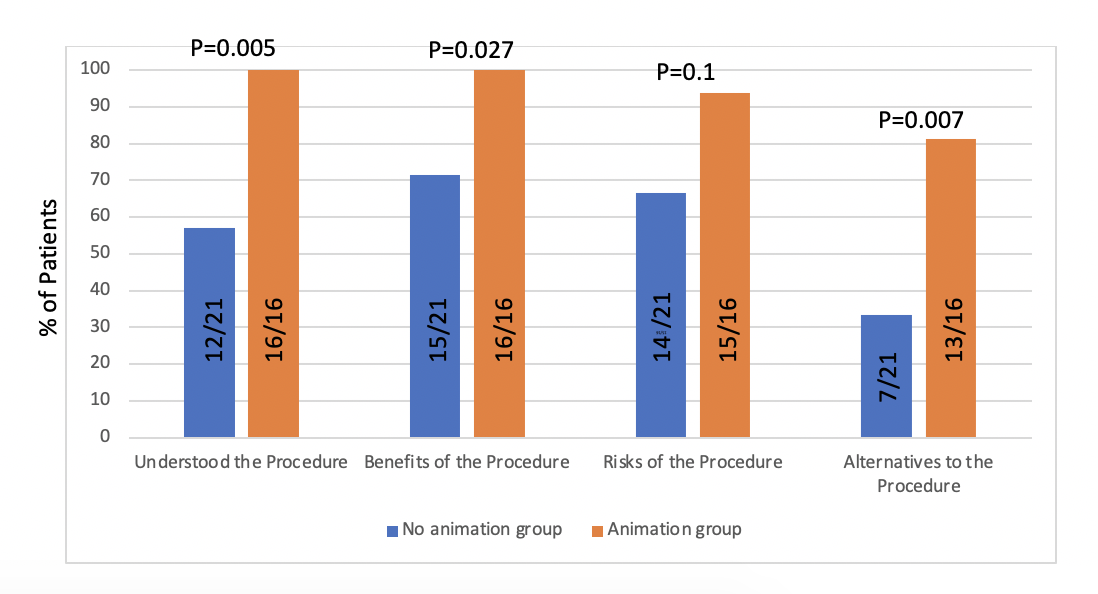 Results – Feedback from patients
Conclusion
Baseline patient understanding of procedure, benefits, risks and alternatives was moderate to poor indicating a need for quality improvement.

Animation support led to a greater level of understanding across all consent domains : procedure, benefits, risks and alternatives.

Patients who watched the animations would recommend their use to others
ACKNOWLEDGEMents
Thanks to Explain my Procedure Ltd for creating the animations and making them available for use during the audit. © ExplainmyProcedure. 

Professor David Wald (Consent Lead) for overall supervision of audit

Alex Shipolini (Cardiac Suregeon) for implementation support

David Ike and Matthieu Durrand-Hill (surgical trainees) for audit data collection